PRESENTATION COVER TITLE
Insert the sub title of your presentation
Lorem ipsum dolor sit amet, consectetur adipisicing elit, sed do eiusmod tempor incididunt ut labore et dolore magna aliqua
COMPANYNAME ｜    00. 00. 20xx
CONTENTS
Lorem ipsum dolor sit amet
01.
Lorem ipsum
Lorem ipsum dolor sit amet, consectetur adipisicing elit, sed do eiusmod tempor incididunt ut labore et dolore magna aliqua.
02.
Lorem ipsum
Lorem ipsum dolor sit amet, consectetur adipisicing elit, sed do eiusmod tempor incididunt ut labore et dolore magna aliqua.
03.
Lorem ipsum
Lorem ipsum dolor sit amet, consectetur adipisicing elit, sed do eiusmod tempor incididunt ut labore et dolore magna aliqua.
04.
Lorem ipsum
Lorem ipsum dolor sit amet, consectetur adipisicing elit, sed do eiusmod tempor incididunt ut labore et dolore magna aliqua.
AGENDA
Lorem ipsum dolor sit amet
Lorem ipsum
Lorem ipsum
Lorem ipsum dolor sit amet, consectetur adipisicing elit, sed do eiusmod tempor
Lorem ipsum dolor sit amet, consectetur adipisicing elit, sed do eiusmod tempor
Lorem ipsum
Lorem ipsum
Lorem ipsum dolor sit amet, consectetur adipisicing elit, sed do eiusmod tempor
Lorem ipsum dolor sit amet, consectetur adipisicing elit, sed do eiusmod tempor
Lorem ipsum
Lorem ipsum
Lorem ipsum dolor sit amet, consectetur adipisicing elit, sed do eiusmod tempor
Lorem ipsum dolor sit amet, consectetur adipisicing elit, sed do eiusmod tempor
SECTION BREAK SLIDE TITLE
Lorem ipsum dolor sit amet, consectetur adipiscing elit, sed do eiusmod tempor incididunt ut labore et dolore magna aliqua.
01.
02.
SECTION BREAK SLIDE TITLE
Lorem ipsum
Lorem ipsum
Lorem ipsum dolor sit amet, consectetur adipisicing elit, sed do eiusmod tempor
Lorem ipsum dolor sit amet, consectetur adipisicing elit, sed do eiusmod tempor
Lorem ipsum dolor sit amet, consectetur adipiscing elit, sed do eiusmod tempor incididunt ut labore et dolore magna aliqua.
03.
04.
Lorem ipsum
Lorem ipsum
Lorem ipsum dolor sit amet, consectetur adipisicing elit, sed do eiusmod tempor
Lorem ipsum dolor sit amet, consectetur adipisicing elit, sed do eiusmod tempor
About Us
Lorem ipsum dolor sit amet, consectetur adipiscing elit, sed do eiusmod tempor incididunt ut labore et dolore magna aliqua.
Lorem ipsum
Lorem ipsum
Lorem ipsum
Lorem ipsum dolor sit amet, consectetur adipiscing elit
Lorem ipsum dolor sit amet, consectetur adipiscing elit
Lorem ipsum dolor sit amet, consectetur adipiscing elit
WHAT WE DO ?
Lorem ipsum dolor sit amet, consectetur adipiscing elit, sed do eiusmod tempor incididunt ut labore et dolore magna aliqua.
Lorem ipsum
Lorem ipsum
Lorem ipsum dolor sit amet, consectetur adipiscing elit
Lorem ipsum dolor sit amet, consectetur adipiscing elit
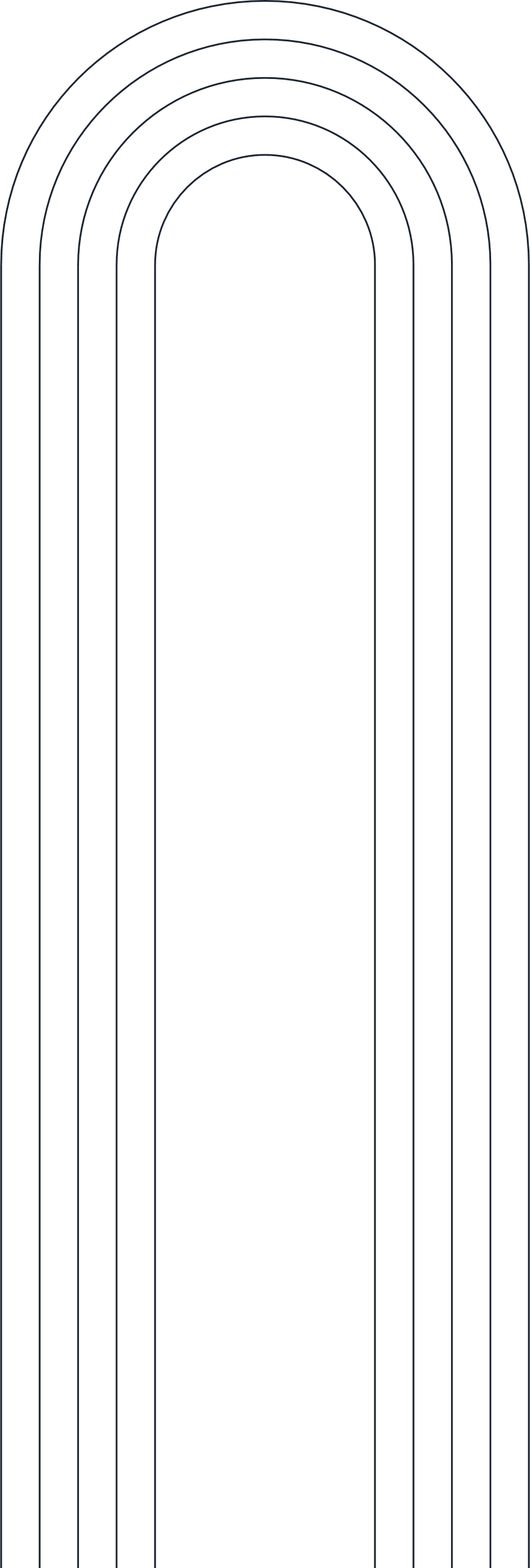 TEAM MEMBERS
Lorem ipsum dolor sit amet, consectetur adipisicing elit.
Lorem ipsum
Lorem ipsum
Lorem ipsum
Lorem ipsum
Lorem ipsum dolor sit amet, consectetur adipisicing elit
Lorem ipsum dolor sit amet, consectetur adipisicing elit
Lorem ipsum dolor sit amet, consectetur adipisicing elit
Lorem ipsum dolor sit amet, consectetur adipisicing elit
Lorem ipsum
Lorem ipsum dolor sit amet, consectetur adipisicing elit, sed do eiusmod tempor incididunt ut labore et dolore magna aliqua.
Lorem ipsum
Lorem ipsum dolor sit amet, consectetur adipisicing elit, sed do eiusmod tempor incididunt ut labore et dolore magna aliqua.
Lorem ipsum
Lorem ipsum dolor sit amet, consectetur adipisicing elit, sed do eiusmod tempor incididunt ut labore et dolore magna aliqua.
TIMELINE INFOGRAPHIC SLIDE
Lorem ipsum dolor sit amet, consectetur adipisicing elit
20xx
20xx
20xx
20xx
Lorem ipsum
Lorem ipsum
Lorem ipsum
Lorem ipsum
Lorem ipsum dolor sit amet, consectetur adipisicing elit, sed do eiusmod tempor incididunt ut labore et dolore magna aliqua.
Lorem ipsum dolor sit amet, consectetur adipisicing elit, sed do eiusmod tempor incididunt ut labore et dolore magna aliqua.
Lorem ipsum dolor sit amet, consectetur adipisicing elit, sed do eiusmod tempor incididunt ut labore et dolore magna aliqua.
Lorem ipsum dolor sit amet, consectetur adipisicing elit, sed do eiusmod tempor incididunt ut labore et dolore magna aliqua.
Lorem ipsum
Lorem ipsum dolor sit amet, consectetur adipisicing elit, sed do eiusmod tempor incididunt ut labore et dolore magna aliqua.
Lorem ipsum
Lorem ipsum dolor sit amet, consectetur adipisicing elit, sed do eiusmod tempor incididunt ut labore et dolore magna aliqua.
20XX KEY COMPANY GOALS
Lorem ipsum
Lorem ipsum dolor sit amet, consectetur adipisicing elit, sed do eiusmod tempor incididunt ut labore et dolore magna aliqua.
Lorem ipsum dolor sit amet, consectetur adipisicing elit
PR and Crisis Management
APPROACH
STRATEGY
TEAM
Lorem ipsum dolor sit amet, consectetur adipisicing elit, sed do eiusmod tempor
Lorem ipsum dolor sit amet, consectetur adipisicing elit, sed do eiusmod tempor
Lorem ipsum dolor sit amet, consectetur adipisicing elit, sed do eiusmod tempor
SLIDE TITLE HERE
Lorem ipsum
Lorem ipsum
Lorem ipsum
Lorem ipsum
Lorem ipsum
Lorem ipsum dolor sit amet, consectetur adipiscing elit, sed do eiusmod tempor incididunt ut labore et dolore magna aliqua.
Lorem ipsum
IMAGE & TEXT SLIDE
Lorem ipsum dolor sit amet, consectetur adipisicing elit.
Lorem ipsum
Lorem ipsum
Lorem ipsum
Lorem ipsum dolor sit amet, consectetur adipiscing elit, sed do eiusmod tempor incididunt ut labore et dolore magna aliqua.
Lorem ipsum dolor sit amet, consectetur adipiscing elit, sed do eiusmod tempor incididunt ut labore et dolore magna aliqua.
Lorem ipsum dolor sit amet, consectetur adipiscing elit, sed do eiusmod tempor incididunt ut labore et dolore magna aliqua.
STEP 01. Lorem ipsum
Lorem ipsum dolor sit amet, consectetur adipisicing elit, sed do eiusmod tempor
STEP 02. Lorem ipsum
Lorem ipsum dolor sit amet, consectetur adipisicing elit, sed do eiusmod tempor
Lorem ipsum
STEP 03. Lorem ipsum
Lorem ipsum dolor sit amet, consectetur adipisicing elit, sed do eiusmod tempor
STEP 04. Lorem ipsum
Lorem ipsum dolor sit amet, consectetur adipisicing elit, sed do eiusmod tempor
Lorem ipsum
Lorem ipsum dolor sit amet, consectetur adipiscing elit
Lorem ipsum
Lorem ipsum dolor sit amet, consectetur adipiscing elit
Lorem ipsum
Lorem ipsum
Lorem ipsum dolor sit amet, consectetur adipiscing elit
Lorem ipsum
Lorem ipsum dolor sit amet, consectetur adipiscing elit
Lorem ipsum
Lorem ipsum dolor sit amet, consectetur adipiscing elit
Lorem ipsum
Lorem ipsum dolor sit amet, consectetur adipiscing elit
SCHEDULE SLIDE
Lorem ipsum dolor sit amet, consectetur adipiscing elit
TASKS
WEEK 1
WEEK 2
WEEK 3
WEEK 4
Lorem ipsum
Dolor dit amet
Consectetur
Adipiscing elit
Break Section
01:00pm ~ 01:30pm
Titile text block &
Mobile project
Lorem ipsum dolor sit amet, consectetur adipiscing elit, sed do eiusmod tempor incididunt ut labore et dolore magna aliqua. 
Ut enim ad minim veniam, quis nostrud exercitation ullamco laboris nisi ut aliquip ex ea commodo consequat. Duis aute irure dolor in reprehenderit in voluptate velit esse cillum dolore eu fugiat nulla pariatur. 
Excepteur sint occaecat cupidatat non proident!
Titile text block &
Tablet project
Lorem ipsum dolor sit amet, consectetur adipiscing elit, sed do eiusmod tempor incididunt ut labore et dolore magna aliqua. 
Ut enim ad minim veniam, quis nostrud exercitation ullamco laboris nisi ut aliquip ex ea commodo consequat. Duis aute irure dolor in reprehenderit in voluptate velit esse cillum dolore eu fugiat nulla pariatur. 
Excepteur sint occaecat cupidatat non proident!
Titile text block &
Desktop project
Lorem ipsum dolor sit amet, consectetur adipiscing elit, sed do eiusmod tempor incididunt ut labore et dolore magna aliqua. 
Ut enim ad minim veniam, quis nostrud exercitation ullamco laboris nisi ut aliquip ex ea commodo consequat. Duis aute irure dolor in reprehenderit in voluptate velit esse cillum dolore eu fugiat nulla pariatur. 
Excepteur sint occaecat cupidatat non proident!
Icon
You can resize these icons keeping the quality.

You can change the stroke and fill color; just select the icon and click on the paint bucket/pen.
Icon
You can resize these icons keeping the quality.

You can change the stroke and fill color; just select the icon and click on the paint bucket/pen.
Thanks !
Lorem ipsum dolor sit amet, consectetur adipiscing elit. Etiam aliquet eu mi quis lacinia